A SCREENING & DISCUSSION WITH DR. BONNEAU
Hosted by The History Department and
 the Human Context of Science and Technology Program
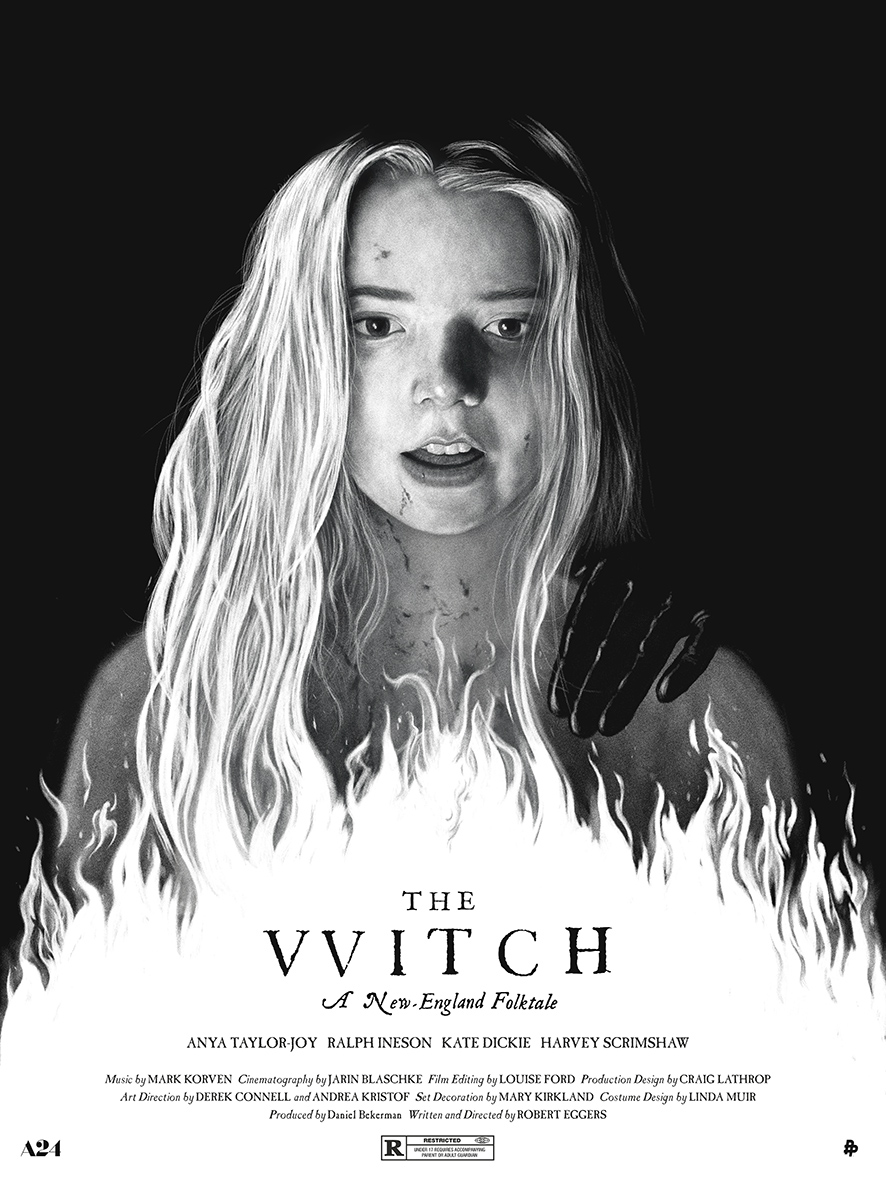 TUESDAY, OCTOBER 26 AT 6PM IN FINE ARTS 424
Masks Required!